OCR GCSE (9–1) in Computer Science (J277)
Programming Fundamentals
This pack is intended for students to use once they have covered the GCSE content, either in preparation for their L1 & L2 exam, or more likely alongside year 2 of the course to improve fluency, recall and pace on GCSE topics. It could be used as lesson starters, or supplied to students for independent use.
Bell Work
State what an array it. 


Explain the difference between a 1D and 2D array. 


Discuss what indexing is in arrays.
Learn about arrays and data types in programming.
Learn about arrays and data types in programming.
Complete exam questions based on arrays.
State what an array is.
Explain how arrays are used in programs.
Arrays
An array is just a list of data in a program.

We can store data as variables, but it may be more efficient to store them as arrays.
Arrays
An array is just a list of data in a program.

We can store data as variables, but it may be more efficient to store them as arrays.
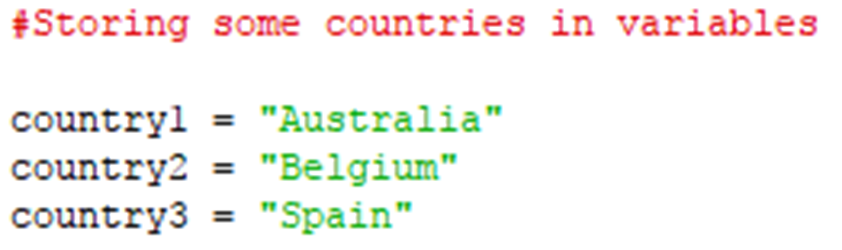 Arrays
An array is just a list of data in a program.

We can store data as variables, but it may be more efficient to store them as arrays.
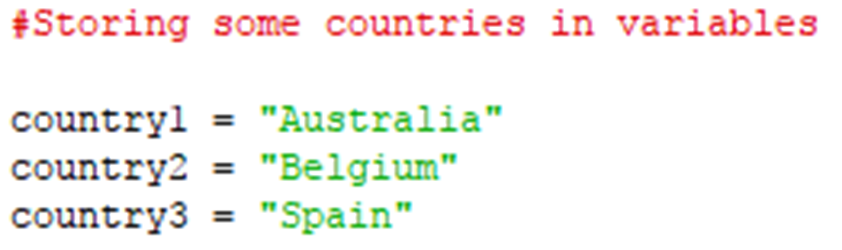 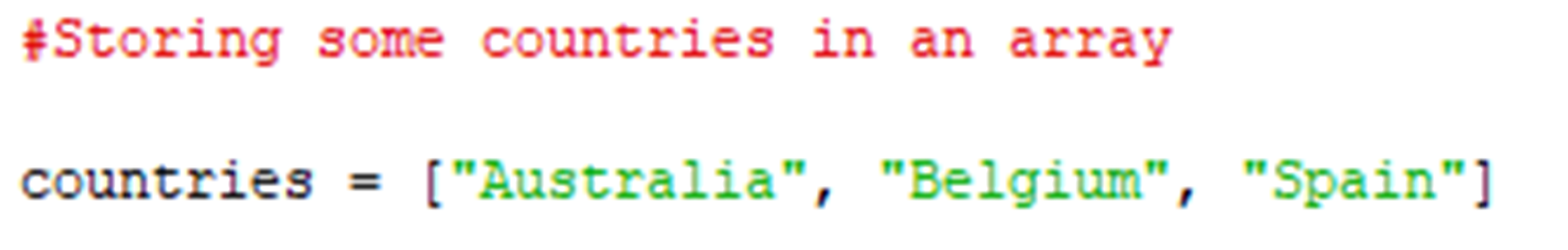 Arrays
Below demonstrates how we index our data in an array. Each country is assigned a value.
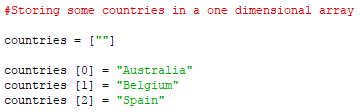 Arrays
Below is an array used to store days in a calendar program. 

What day will be printed?
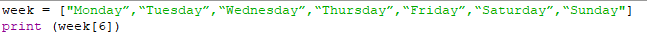 Arrays
Score = [“12”, “18”, “16”, “18”, “5”, “2”]

Print (Score[1])
Print (Score[0])
Arrays
An array can be created with an array inside it. 

This means that a list is stored within the list. 

We call this 2-dimensional arrays.
Arrays
Names = [[“Bob”, “Jim”, “Alex”], [“Chris”, “Scott”, “Bruce”], [“Alan”, “Shaun”, “Steve”]]
Arrays
Names = [[“Bob”, “Jim”, “Alex”], [“Chris”, “Scott”, “Bruce”], [“Alan”, “Shaun”, “Steve”]]
Arrays
Names = [[“Bob”, “Jim”, “Alex”], [“Chris”, “Scott”, “Bruce”], [“Alan”, “Shaun”, “Steve”]]
Arrays
Names = [[“Bob”, “Jim”, “Alex”], [“Chris”, “Scott”, “Bruce”], [“Alan”, “Shaun”, “Steve”]]
Arrays
Names = [[“Bob”, “Jim”, “Alex”], [“Chris”, “Scott”, “Bruce”], [“Alan”, “Shaun”, “Steve”]]
Complete the table by filling in the blank cells.
Arrays
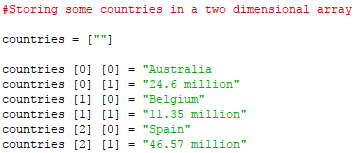 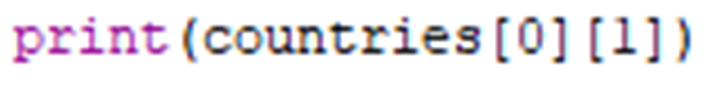 Arrays
Create an index table for the array below.
World = [[Europe, Spain, Madrid], [Africa, Egypt, Cairo], [Asia, China, Beijing]]
Arrays
Create an index table for the array below.
World = [[Europe, Spain, Madrid], [Africa, Egypt, Cairo], [Asia, China, Beijing]]
Arrays
Create an index table for the array below.
World = [[Europe, Spain, Madrid], [Africa, Egypt, Cairo], [Asia, China, Beijing]]
Arrays
Create an index table for the array below.
Animals = [[Reptile, Crocodile], [Amphibian, Frog], [Mammal, Cow], [Bird, Eagle]]
Arrays
Create an index table for the array below.
0
Animals = [[Reptile, Crocodile], [Amphibian, Frog], [Mammal, Cow], [Bird, Eagle]]
Arrays
Create an index table for the array below.
0
0
1
Animals = [[Reptile, Crocodile], [Amphibian, Frog], [Mammal, Cow], [Bird, Eagle]]
Arrays
Create an index table for the array below.
Animals = [[Reptile, Crocodile], [Amphibian, Frog], [Mammal, Cow], [Bird, Eagle]]
Data Types
What are the different types of data that we can use in a program?

Think about your name and age, how are they different?
Data Types
What are the different types of data that we can use in a program?

Think about your name and age, how are they different?

Text / Number.
Data Types
Integer – This is a whole number which can be positive or negative
E.g. could be used to work out a score

Real/Float – This is a number with a decimal point
E.g. could be used to work out the cost of something

Character – This is a single alphanumeric character
E.g. could be used when going through options/menus
Data Types
Integer – This is a whole number which can be positive or negative
E.g. could be used to work out a score

Real/Float – This is a number with a decimal point
E.g. could be used to work out the cost of something

Character – This is a single alphanumeric character
E.g. could be used when going through options/menus
Data Types
Integer – This is a whole number which can be positive or negative
E.g. could be used to work out a score

Real/Float – This is a number with a decimal point
E.g. could be used to work out the cost of something

Character – This is a single alphanumeric character
E.g. could be used when going through options/menus
Data Types
Integer – This is a whole number which can be positive or negative
E.g. could be used to work out a score

Real/Float – This is a number with a decimal point
E.g. could be used to work out the cost of something

Character – This is a single alphanumeric character
E.g. could be used when going through options/menus
Data Types
String – This is multiple alphanumeric characters
E.g. could be used when entering a name or password

Boolean – This is either TRUE or FALSE
E.g. could be used when asking if someone passed a test
Data Types
String – This is multiple alphanumeric characters
E.g. could be used when entering a name or password

Boolean – This is either TRUE or FALSE
E.g. could be used when asking if someone passed a test
Data Types
String – This is multiple alphanumeric characters
E.g. could be used when entering a name or password

Boolean – This is either TRUE or FALSE
E.g. could be used when asking if someone passed a test
Data Types
What type of data is used for the field below.
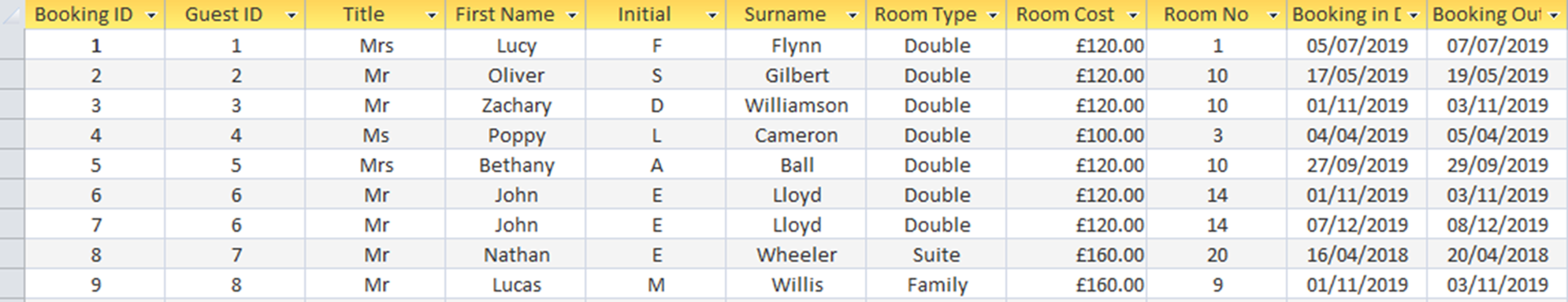 Data Types
What type of data is used for the field below.
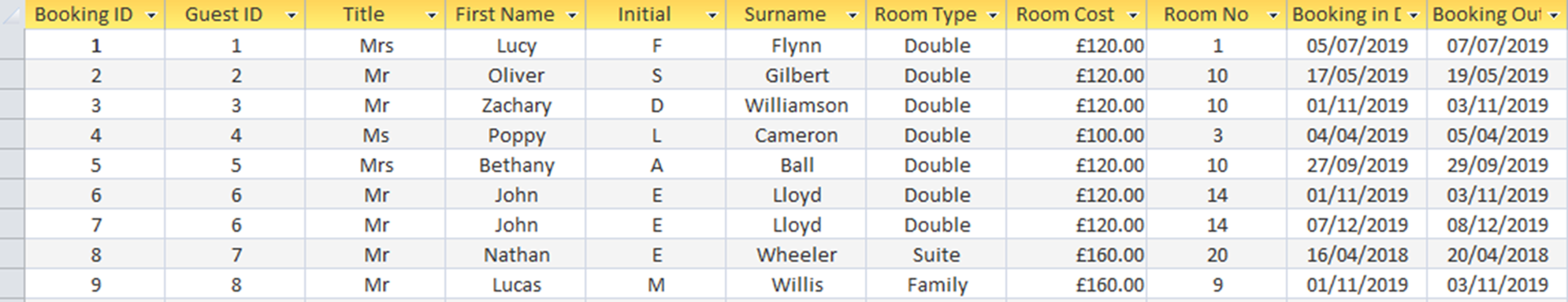 Data Types
What type of data is used for the field below.
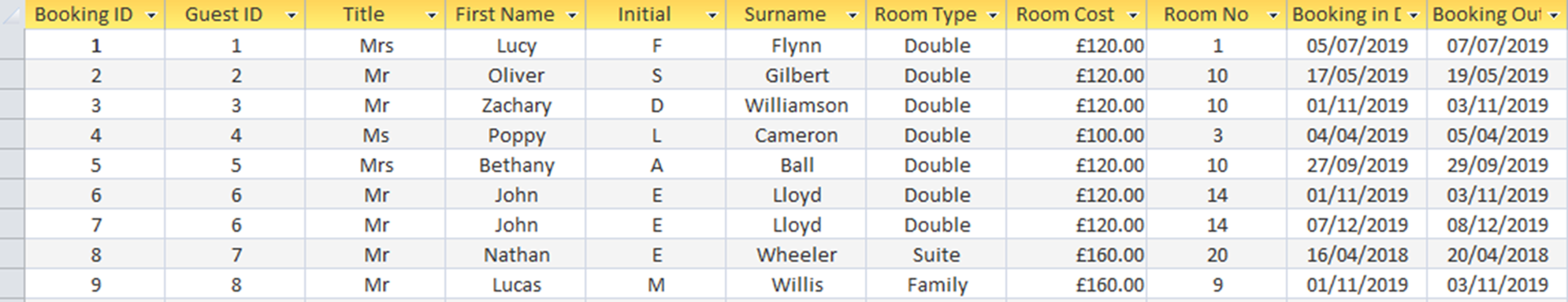 Data Types
What type of data is used for the field below.
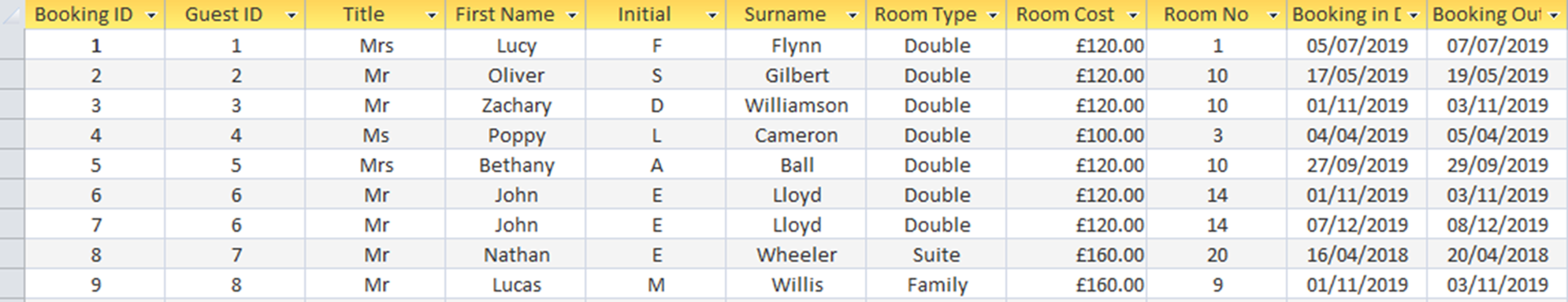 Data Types
What type of data is used for the field below.
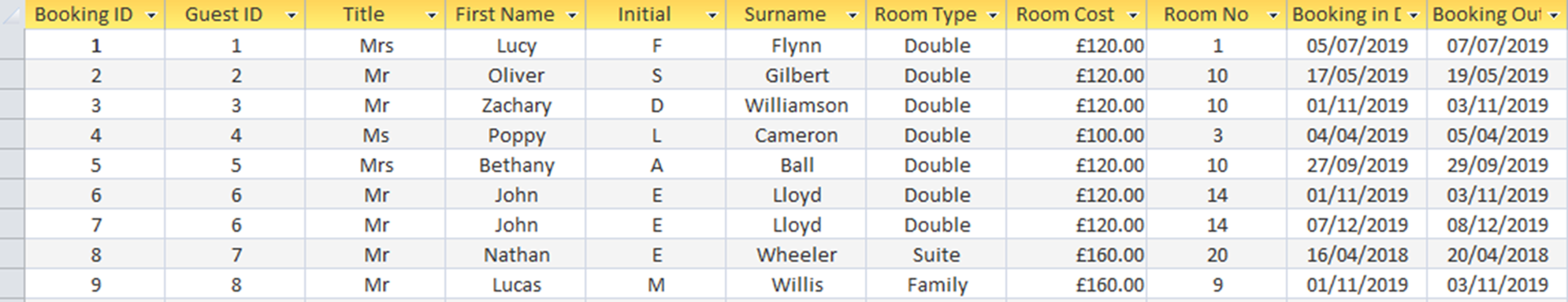 Data Types
What type of data is used for the field below.
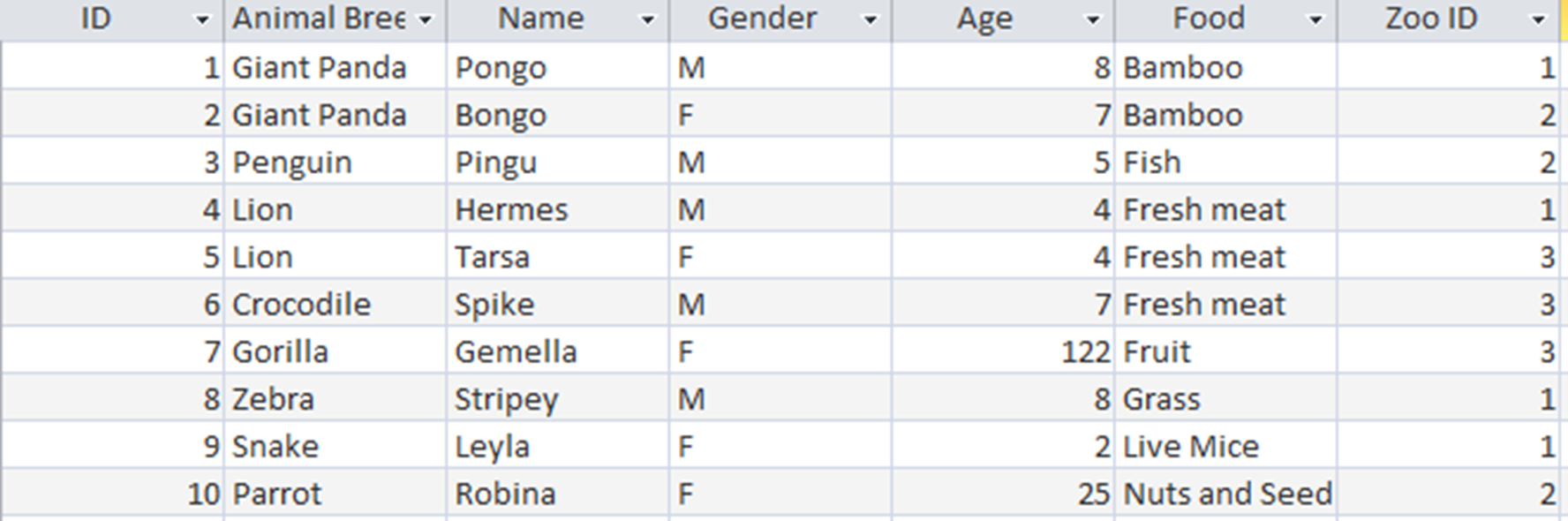 Data Types
What type of data is used for the field below.
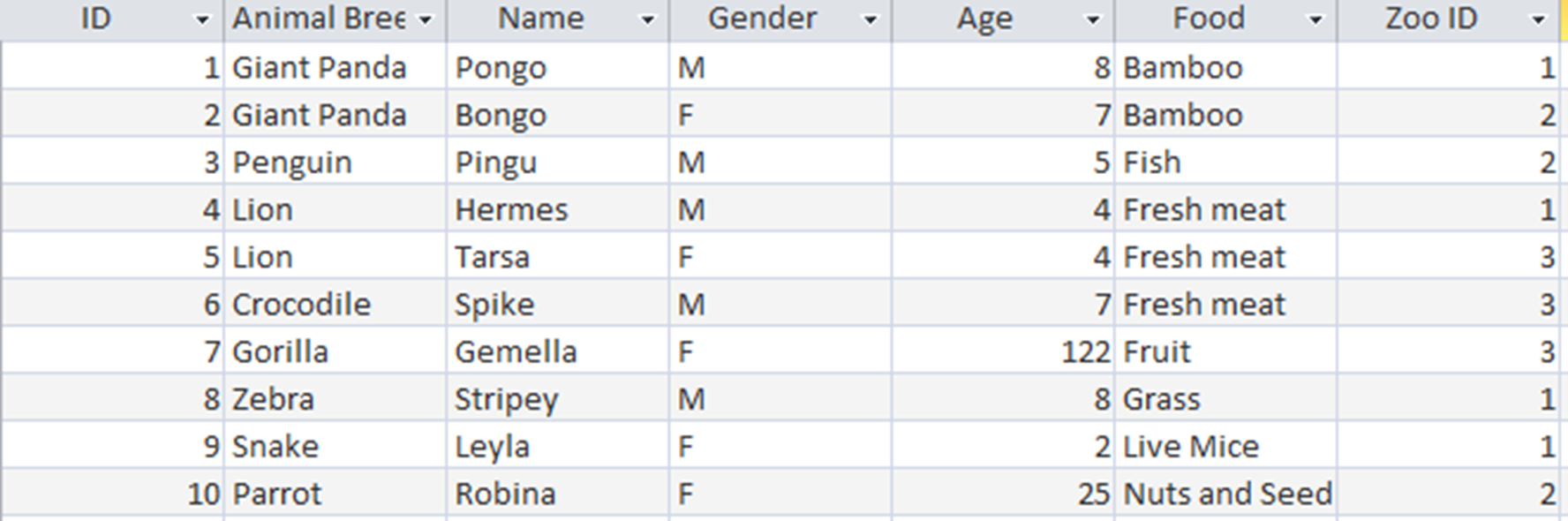 Data Types
What type of data is used for the field below.
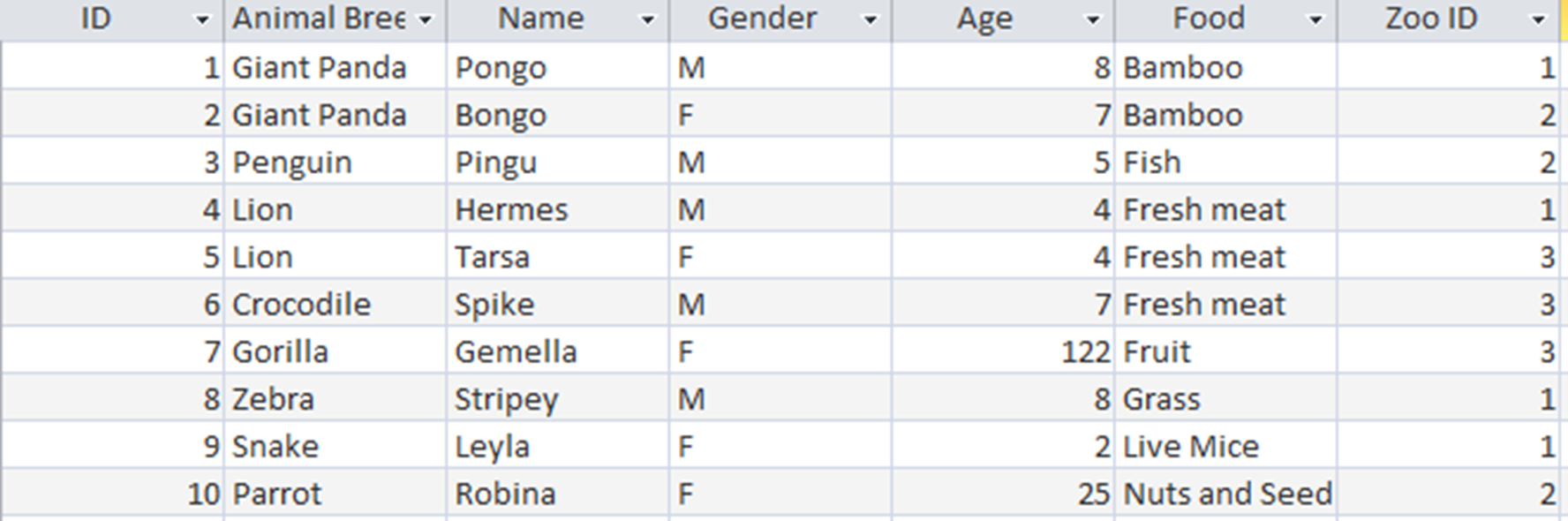 Casting
What is a variable?

Is it different to a constant?
Casting
What is a variable? – a piece of data that is stored, but can change. 

Is it different to a constant? – data that is stored but doesn’t change.
Casting
We store lots of data as variables. And lots of the data we store may be the wrong type of data. 

Often we will have string/alphanumeric that needs to be stored as integers or real data types.
Casting
To change the variable type. We perform a task called casting. 

Casting allows programmers to change the data type of a variable. 

Why though?
Casting
To change the variable type. We perform a task called casting. 

Casting allows programmers to change the data type of a variable. 

Why though?
It allows the data to be changed to be used in the program.
Casting
To change the variable type. We perform a task called casting. 

Casting allows programmers to change the data type of a variable. 

Why though?
For example, if the data “5” is stored as a string, it cannot be used in multiplication sums.
Casting
To change the variable type. We perform a task called casting. 

Casting allows programmers to change the data type of a variable. 

Why though?
Changing the data type allows the programmer to use the data in the variable.
Casting
To change the variable type. We perform a task called casting. 

Casting allows programmers to change the data type of a variable. 

Why though?
It stops the user from having to create new variables for what is the same data!
Casting
Define the term casting. 

Use an example in your answer. 

What does casting involve?
How does it help the programmer?